Blueprints to black wealthSocial Post guide
Social Media Toolkit
Guide Created Exclusively for Financial Professionals. Not for Distribution Outside Prudential.
OVERVIEW
The following pages feature both static and animated posts
A few notes to keep in mind:
Post copy is the section of copy above the image. We have provided post copy for each social post. 
We ask that you please not alter the copy except to update the bracketed content. Also, it is important to not mix and match post copy with downloadable assets.
Only bracketed areas can be updated. Please add your personal information to the bracketed sections, then delete the brackets. Delete any bracketed information that isn’t necessary.
We have provided both animated and static post options.
OVERVIEW & instructions
INSTRUCTIONS
Download each asset by clicking the DOWNLOAD button located on each of the subsequent pages.
Static images will be downloaded as a jpeg, animated posts will be downloaded as an mp4.
When uploading your post to your social media account, please only use the copy provided with the corresponding image.
Impactfulsocial posts
Option 01
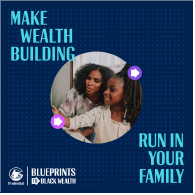 Post Copy
When Prudential’s got your back with investment, insurance, and retirement knowledge you need to help build your financial blueprint, you’re free to focus on what matters most.
Begin Building, visit http://prudential.com/blueprints 

[To learn more, contact: [insert name and contact info] [Required in AR][AR Insurance License # X]
[Required in CA][CA Insurance License # X]
Copy and paste the post copy provided exactly as it appears into your post. Do not alter the copy in any way except to update the bracketed sections. 
Please make sure to add your personal information to the bracketed sections, then delete the brackets. Delete any unnecessary bracketed sections entirely.
The URL in the post copy will take readers to the Blueprints to Black Wealth consumer site.  You may delete this link if you do not want to include it.
Please only use the post copy provided with the corresponding image provided. Do not mix and match. 
Download the assets by clicking on the DOWNLOAD button.
Static posts will be in a jpeg format.
Animated posts will be in mp4 file.
STATIC
DOWNLOAD
Option 02
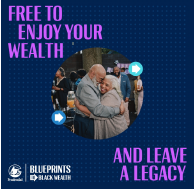 Post Copy
With help from Prudential, you are free to create a blueprint that empowers you to reach your financial goals
To learn more, visit http://prudential.com/blueprints 
[Contact: [insert name and contact info] [Required in AR][AR Insurance License # X]
[Required in CA][CA Insurance License # X]
DOWNLOAD
STATIC
VIDEO POST Option 01
Impactfulsocial posts
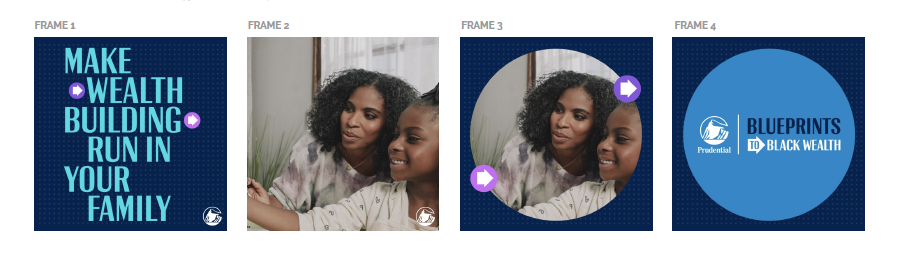 Copy and paste the post copy provided exactly as it appears into your post. Do not alter the copy in any way except to update the bracketed sections. 
Please make sure to add your personal information to the bracketed sections, then delete the brackets. Delete any unnecessary bracketed sections entirely.
The bit.ly link in the post copy will take readers to the Prudential Final Expense Life Insurance consumer flyer. You may delete this link if you do not want to include it.
Please only use the post copy provided with the corresponding image provided. Do not mix and match. 
Download the assets by clicking on the DOWNLOAD button.
Static posts will be in a jpeg format.
Animated posts will be in mp4 file.
Post Copy
Post Copy
When Prudential’s got your back with investment, insurance, and retirement knowledge you need to help build your financial blueprint, you’re free to focus on what matters most.
Begin Building, visit http://prudential.com/blueprints 

[To learn more, contact: [insert name and contact info] [Required in AR][AR Insurance License # X]
[Required in CA][CA Insurance License # X]
DOWNLOAD
VIDEO POST Option 02
Impactful social posts
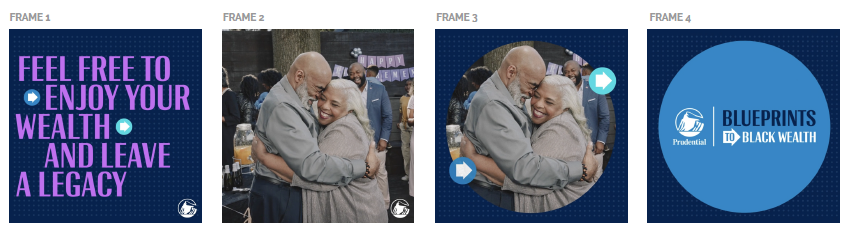 Copy and paste the post copy provided exactly as it appears into your post. Do not alter the copy in any way. except to update the bracketed sections. 
Please make sure to add your personal information to the bracketed sections, then delete the brackets. Delete any unnecessary bracketed sections entirely.
The URL in the post copy will take readers to the Blueprints to Black Wealth consumer site.  You may delete this link if you do not want to include it.
Please only use the post copy provided with the corresponding image provided. Do not mix and match. 
Download the assets by clicking on the DOWNLOAD button.
Static posts will be in a jpeg format.
Animated posts will be in mp4 file.
Post Copy
With help from Prudential, you are free to create a blueprint that empowers you to reach your financial goals
To learn more, visit http://prudential.com/blueprints 
[Contact: [insert name and contact info] 
[Required in AR][AR Insurance License # X]
[Required in CA][CA Insurance License # X]
DOWNLOAD
Disclosure
The Prudential Insurance Company of America, Newark NJ, and its affiliates.
Guide Created Exclusively for Financial Professionals. Not for Distribution Outside Prudential.
Prudential, the Prudential logo, and the Rock symbol are service marks of Prudential Financial, Inc. and its related entities.
©2024 Prudential Financial, Inc. and its related entities.
1083169-00001-00
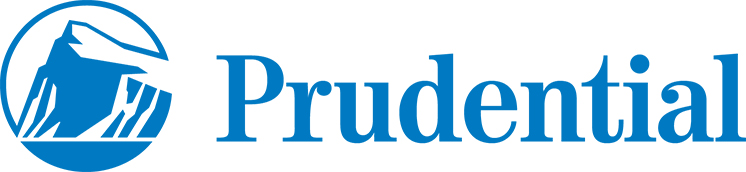